What is Customer Service?
Your opinion
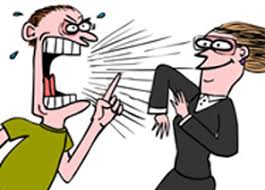 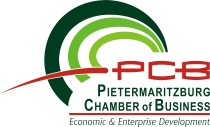 Prepared by  Shân Cade
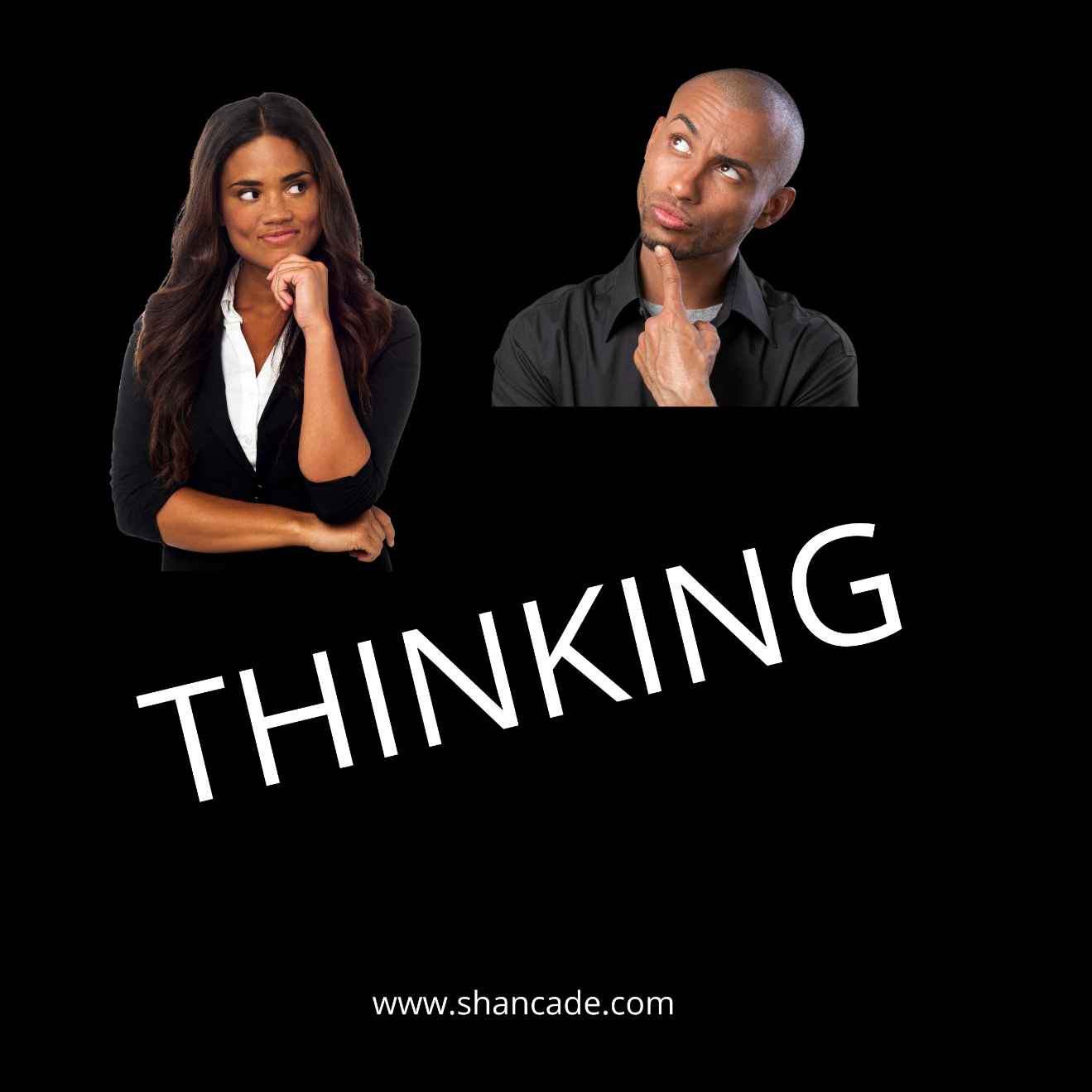 2
What’s Your Opinion
[Speaker Notes: Life’s all about the thinking
The decisions / choices we make 
Learning is all about the thinking
You win or lose by the way you choose, so decide to decide right – handout cards
The customer experience is all about the thinking]
The Caring HEART
3
What’s Your Opinion
[Speaker Notes: If you care about someone is it only with a half a heart?
People are about having a caring heart
What are customers – they’re PEOPLE
If you care about yourself, you’ll care about:
Who YOU are
What you say
What you do
Where you go
How you dress
How you treat others
How you do your job
How you write it
How true you are to yourself
What your body language is saying
How you communicate – tone/approach
Timeous communication
Accurate communication
Appropriate communication
How you embrace change / people / life
What role you play in the team
Hand out sheets
Keep the page in front of you
By the end of the session you MUST have written 2 ways that you can, from YOUR heart, care about your customers – external / internal]
So who are your customers?
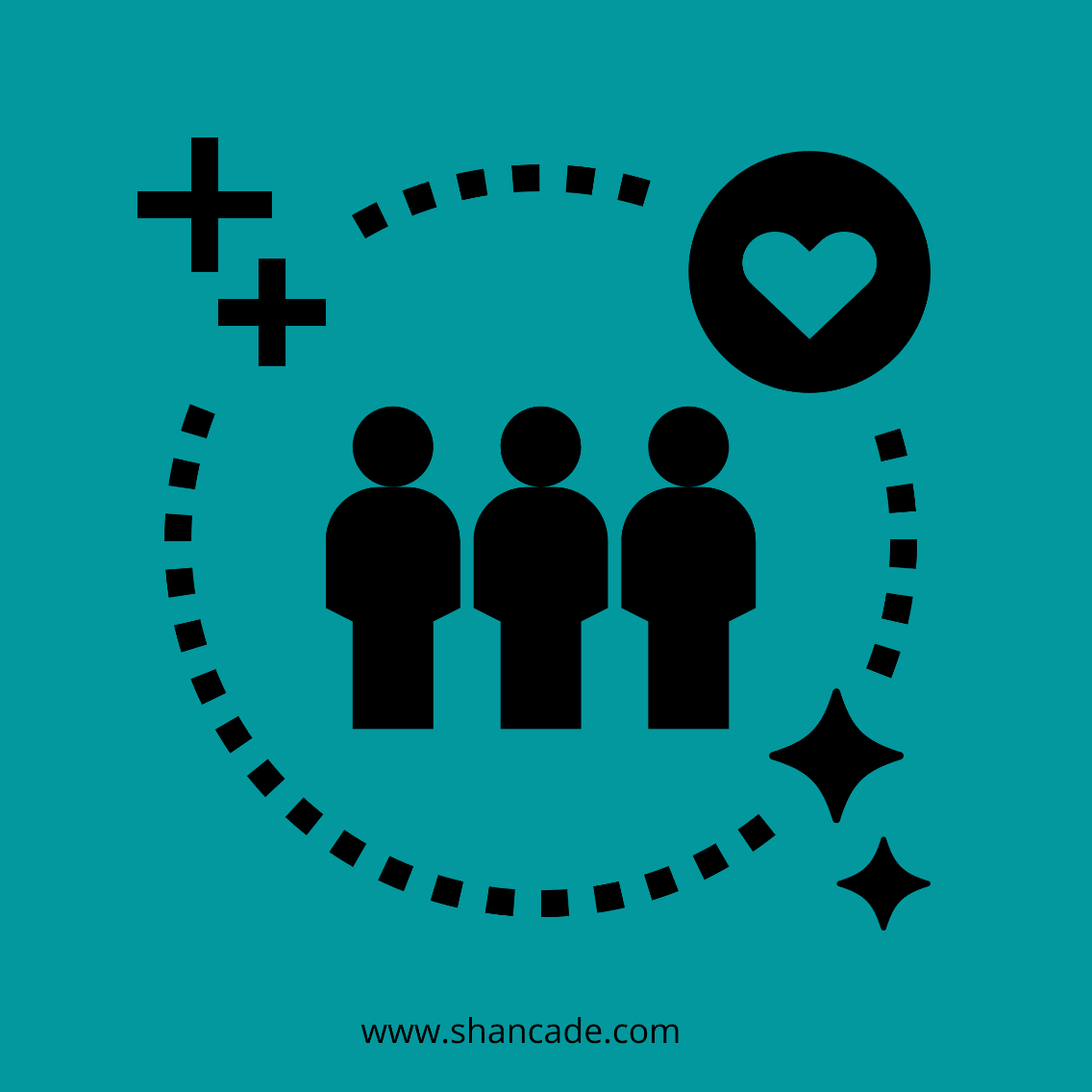 4
What’s Your Opinion
[Speaker Notes: Going to use the flipchart to list their replies
Should have internal and external customers listed
Internal – colleagues / management / other staff / kids
External – parents / kids / service providers / authority bodies]
What is customer service?
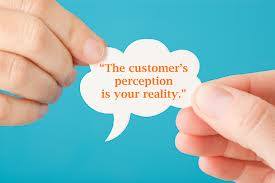 5
What’s your opinion
[Speaker Notes: Use flipchart to write down their thoughts
At the end- Compare their thoughts to the 5 important things to understand about customers]
Understanding the customer and their value
A customer is the most important visitor on your premises.

They are not dependent on you.
We are dependent on them.
They are not an interruption to work.
They are the purpose of our work.
They are not an outsider to our business.
They are part of it.
We are not doing them a favour by serving them…
They are doing us a favour by giving us the opportunity to serve them.
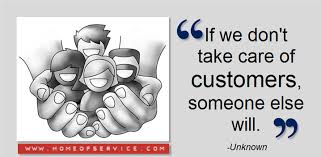 What do YOUR customers really want?
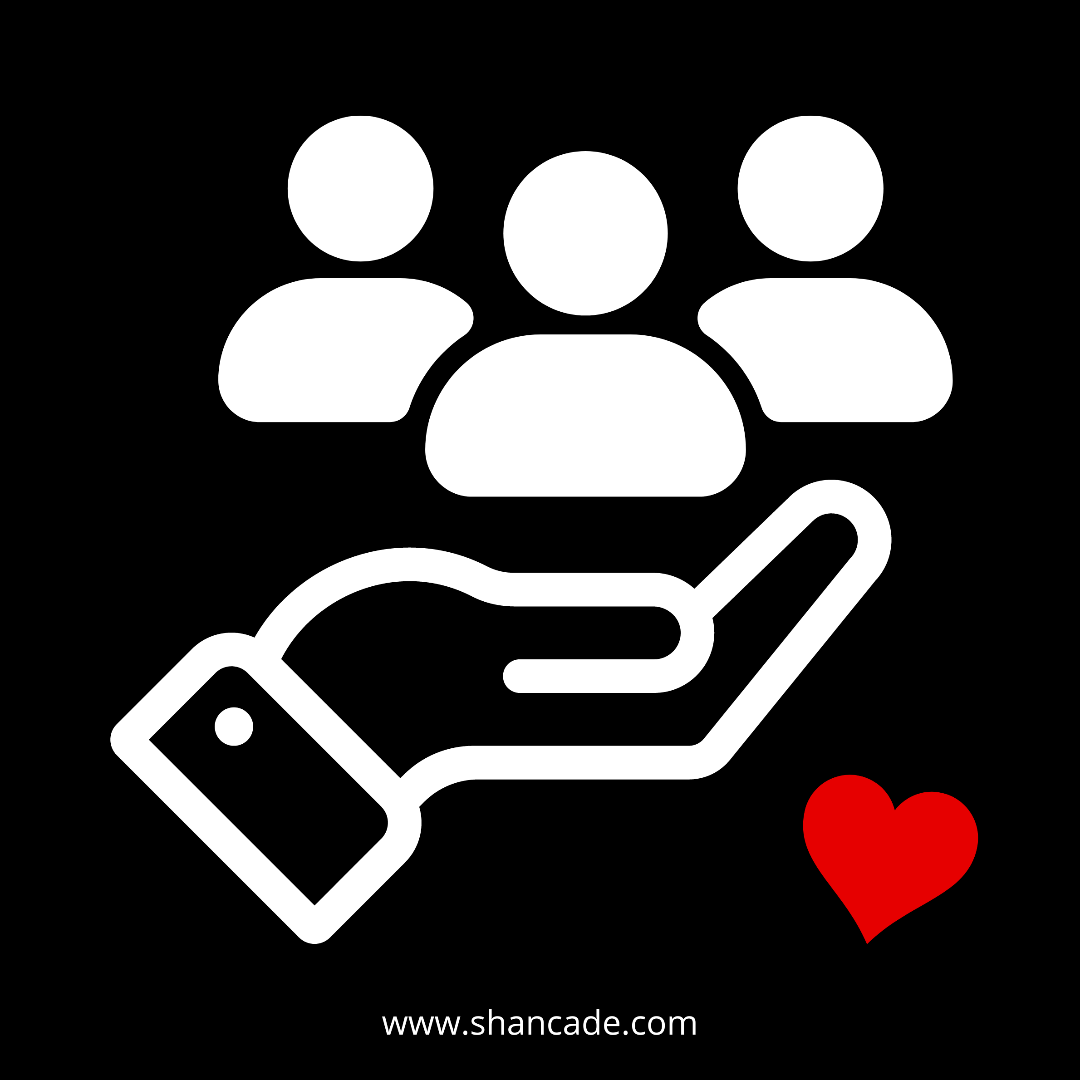 7
What’s your opinion
[Speaker Notes: Competency (customer service) is not remarkable (its expected) 
2. Compare thoughts at the end]
What your customer is expecting?
Honesty
To be valued
Timeous 
communication
Respect
Caring
Exceptional 
customer service
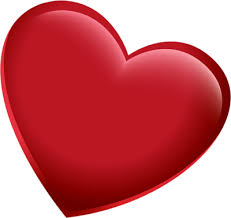 Patience
Quick response
To be appreciated
Continual 
improvement
To have their needs met
Continuity
 of service
Professionalism
Understanding
Consistency 
in service
To be listened to
Cost effectiveness
Get what they 
are paying for
Compassion
More than they would get elsewhere
Considerations
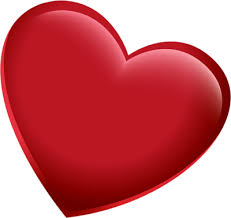 Emotions
Theirs and yours
Language barriers
What space you are in right now
Where they are coming from
Generational differences
Disabilities
Nationality or culture
5 Important Things
To Understand 
About Customers
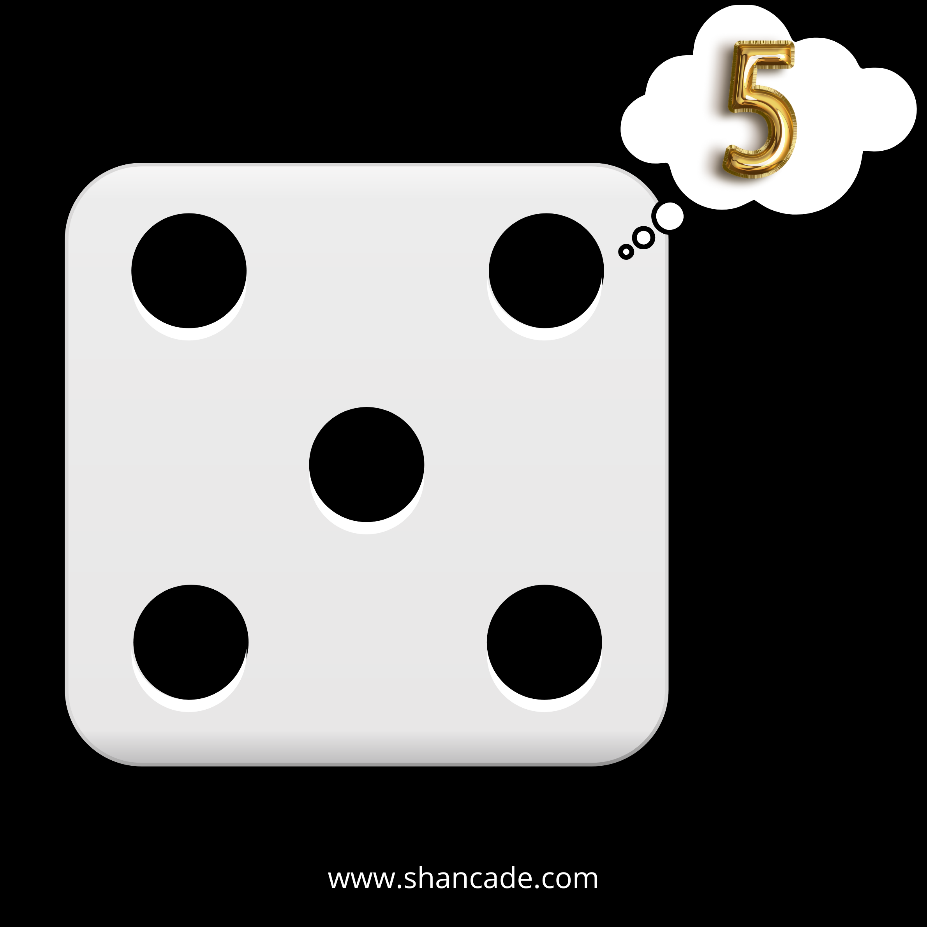 10
What’s your opinion
[Speaker Notes: The world is a changing place
Grace College needs to monitor changes and trends to keep abreast or be ahead
Gen blending and understanding generations is important to the customer experience]
1.
Customers control the 
experience they want

THEY RESEARCH
THEY EXPLORE
THEY SHARE
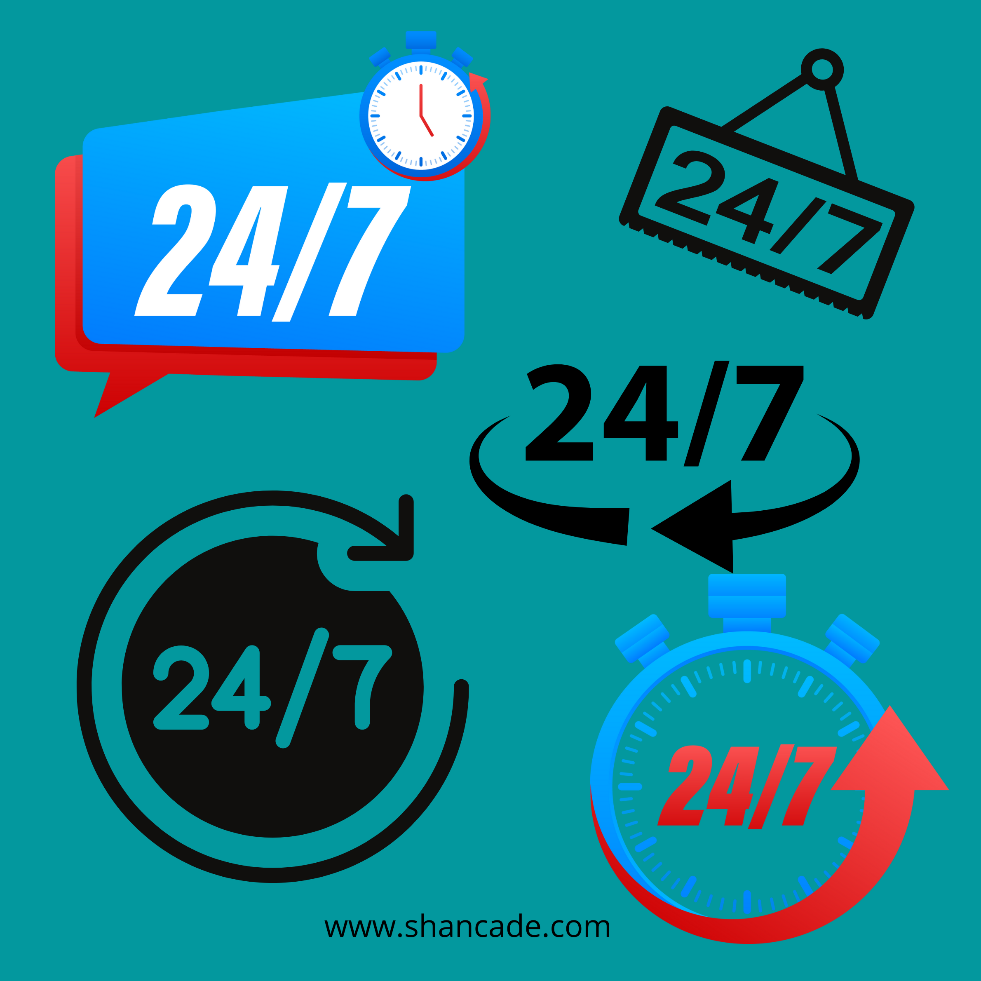 11
What’s Your Opinion
[Speaker Notes: They have the internet available to them 24/7
They are always connected  in some way 24/7
They are always comparing 24/7]
2.
An honest experience
12
What’s Your Opinion
[Speaker Notes: Whats wrong with this picture
Customers want an honest experience – what does this mean?
No hidden agendas
No hidden costs
Everything visible
“open door” approach
Customers will take word of mouth over a brand]
3.
Personal Interaction – HOW?
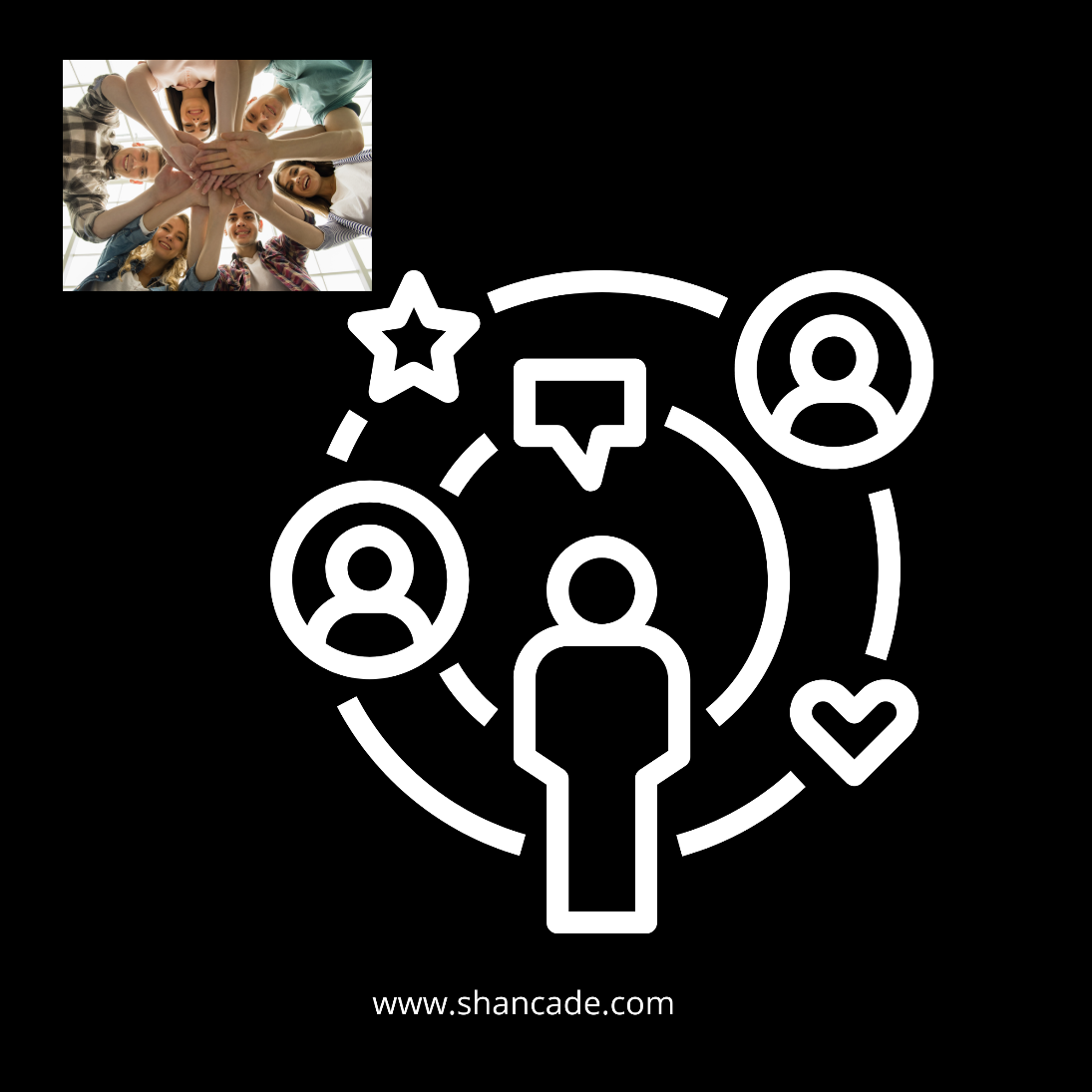 13
What’s Your Opinion
[Speaker Notes: Customers expect personal interactions in some form
How would you show personal interaction as a customer service to your customers
Groups of 3 - Skits – mixed bag scenarios – 10 minutes prepare – 2 minutes long
Measure against the “caring heart “ principles]
4.
REAL TIME
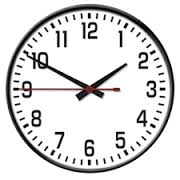 14
What’s Your Opinion
[Speaker Notes: Customers want a real time service 
Giving them what they want and giving it to them now
Video clip – faulty towers – handling complaints     https://youtu.be/6_cDmwlbVkg]
5.
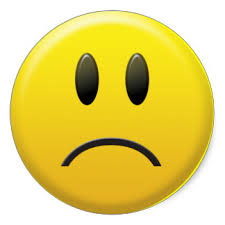 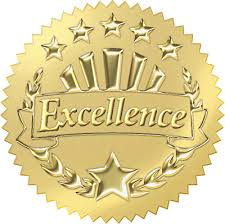 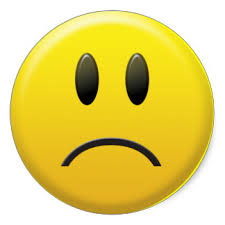 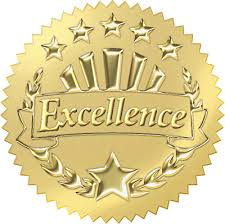 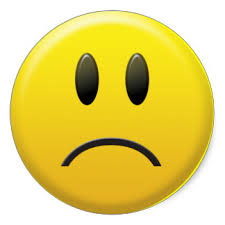 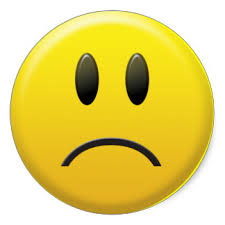 Customers are highly opinionated
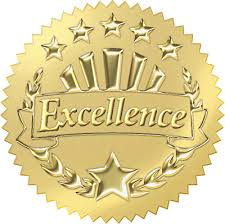 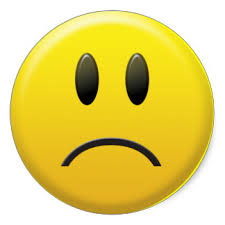 15
What’s Your Opinion
[Speaker Notes: Customers are highly opinionated
They talk about good and bad experiences to the whole world 
Social media knows about it in 30 seconds – huge risk
How do they market Grace College?
How do they control their marketing]
A few stats …
80% of service providers say that they give excellent customer service
The TRUTH  - only 8% do

54% of customers have higher expectations for customer service today compared to one year ago.This percentage jumps to 66% for consumers aged from 18 to 34 years old.

90% of customers are influenced by positive reviews when buying a product

When asking consumers what impacts their level of trust with a company, offering excellent customer service is ranked number one

87% of organizations agree traditional experiences no longer satisfy customers

33% of customers who abandoned a business relationship last year did so because personalization was lacking.

48% of consumers expect specialized treatment for being a good customer
https://www.customerthermometer.com/customer-service/customer-service-and-satisfaction-statistics-for-2019/
16
[Speaker Notes: Schools in general don’t look at the people in their environment as customers
So, they won’t be understanding what the people in their environment actually want
This relates to their customers “customer experience” not being to standard]
The Page System
..\..\..\..\Documents\1 - EDUCATIONAL MATERIAL\1. Posters - PDFS\Posters - March 2021\Poster 8 Page System.pdf
17
[Speaker Notes: Words of wisdom
Hand out flyer]
How do we give customers what they want?
Understand who your customers are                     

Remember your customers are connected 24/7
Give them the honest experience they are looking for
Give them the personal interaction they need
Give them real time service
Make sure when they talk about Grace College it is all good
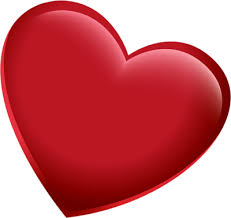 18
Pledge card
I ____________________________________________________________________

Will improve my Customer Experience Skills by:

____________________________________________________________________

____________________________________________________________________

____________________________________________________________________
19
[Speaker Notes: This is your homework 
We’ll be wanting feedback from each one of you via email
What you did to improve your customer service experience skills
How it worked out for you]
Caring for yourself means
Knowing who YOU are
What you say
What you do
Where you go
How you dress
How you treat others
How you do your job
How you write it
How true you are to yourself
What your body language is saying
How you communicate – tone / approach
Timeous communication
Accurate communication
Appropriate communication
How you embrace change / people / life
What role you play in the team
20
What’s your opinion
[Speaker Notes: This is your measurement tool
Handout page]
?
How close is your business to your customers having a great experience?
21
What’s your opinion
[Speaker Notes: Go to flipcharts – customer service and what customer really wants
Check each point against the 5 points – Slide 17 and Slide 19
Come to a conclusion – on track or need to change]
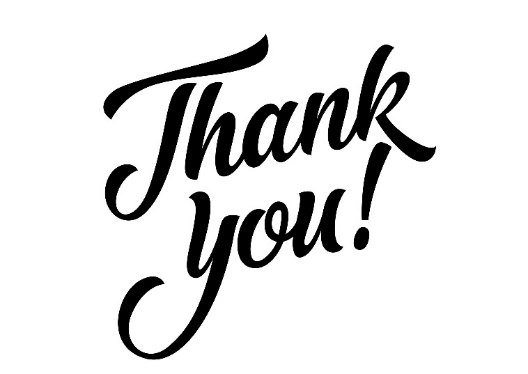 shan@shancade.com  │+27 78 801 0896
22